Rural
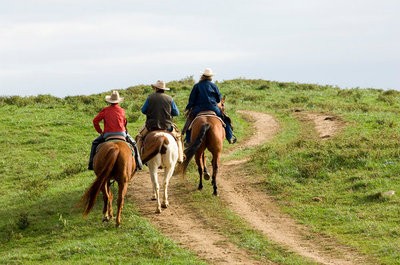 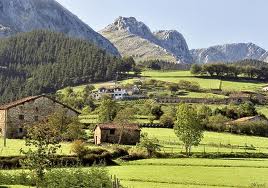 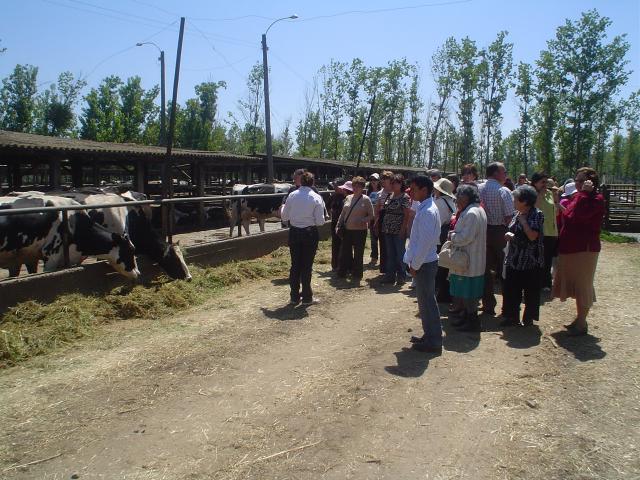 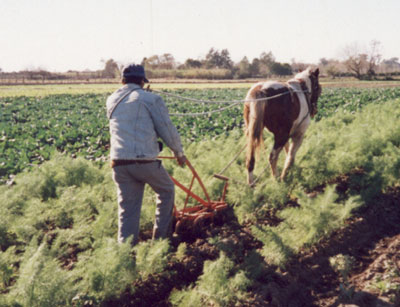 ¿Cuál es el paisaje rural ?
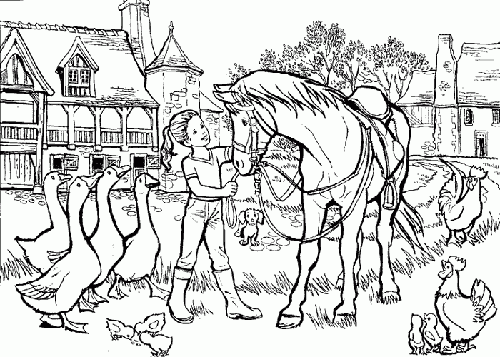 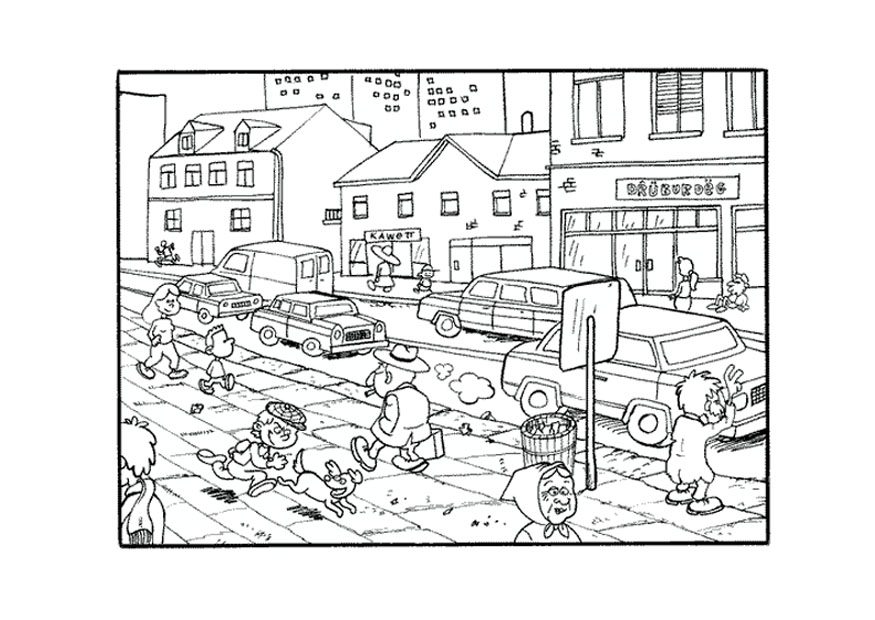